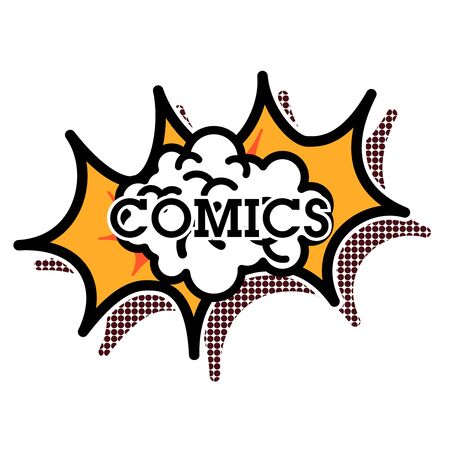 Workshop:Komiks ve výuce jazyků
Athena Alchazidu
Martina Terrabuio Čermáková
‹#›
Týden CJV 2024
Osnova
1. Úvod


  2. Komiks jako výukový materiál

  3. Workshop
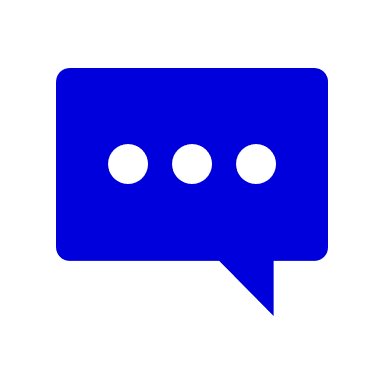 ‹#›
Týden CJV 2024
1. Úvod
‹#›
Týden CJV 2024
Cíl workshopu
-brainstorming
-sdílení
1. ÚVOD
Pozvánka na konferenci
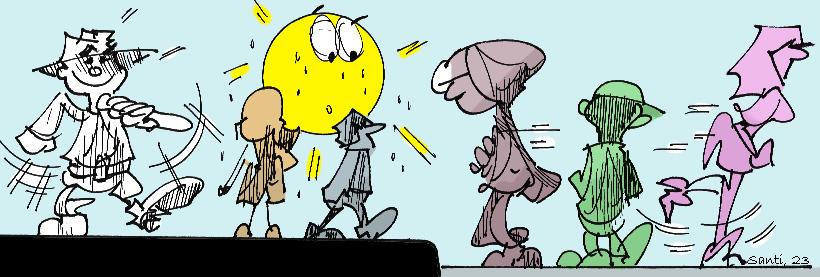 ‹#›
Define footer – presentation title / department
‹#›
Týden CJV 2024
1.Úvod
Pozvánka na konferenci
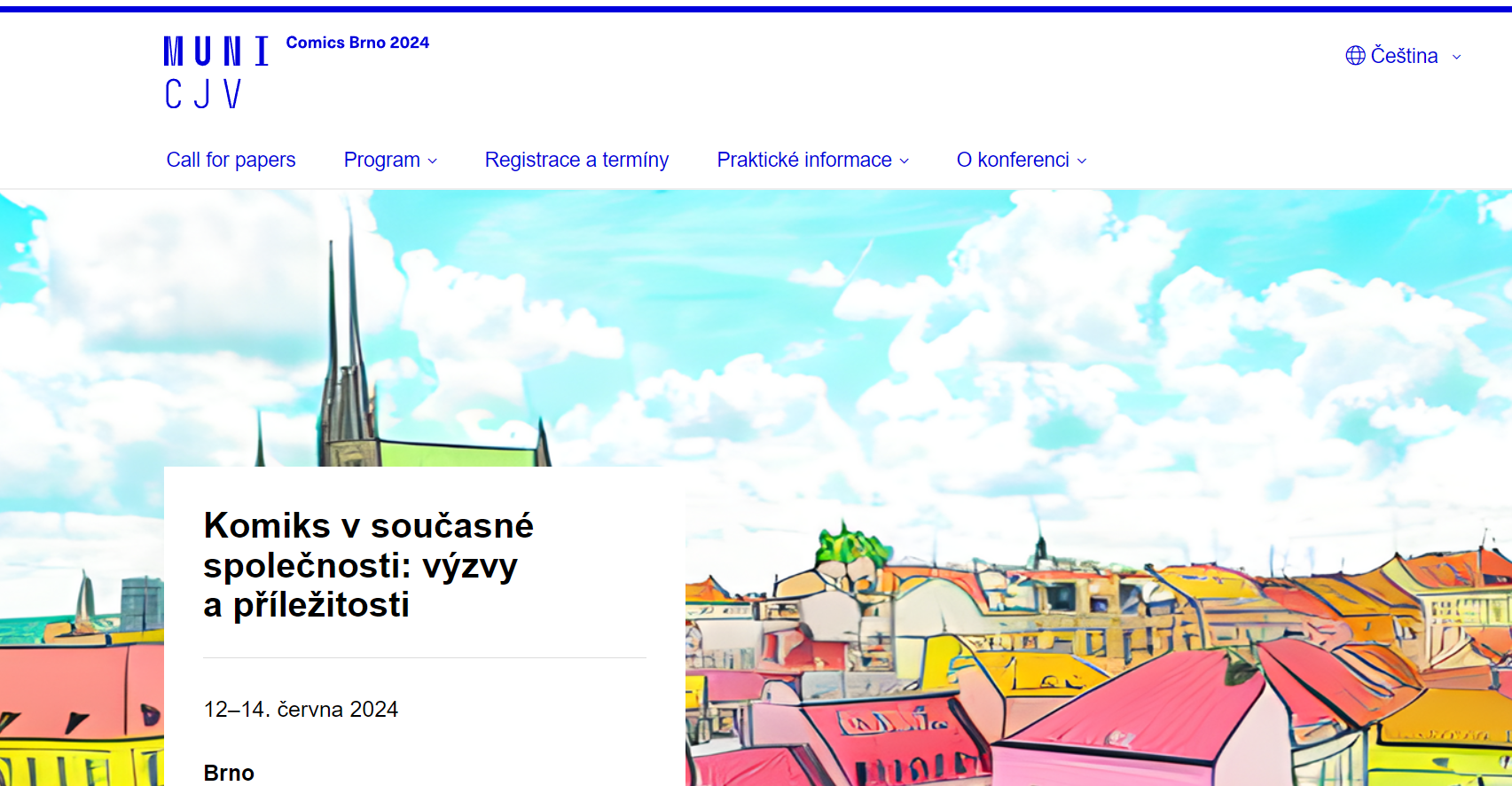 Mezinárodní konference
 Jednací jazyky: aj, šj
 Datum: 12. - 14. 6. 2024
 https://comicsbrno24.cjv.muni.cz/cs
‹#›
Týden CJV 2024
2. Komiks jako výukový materiál
‹#›
Týden CJV 2024
Téma
Prostor
Děj - příběh
Postavy
Čas
Základní obsahové komponenty
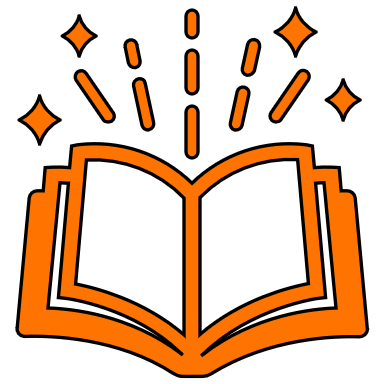 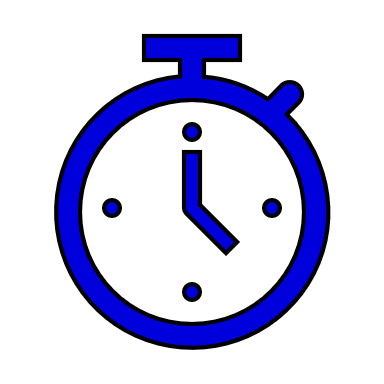 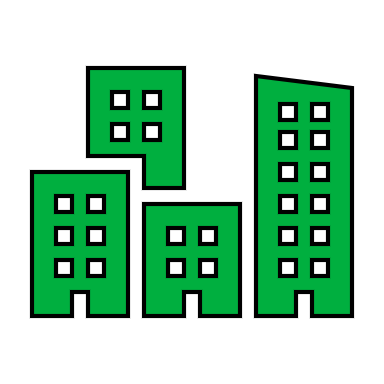 Hlavní téma
Kde se děj odehrává
Dějová linka
Hlavní postava
Doba, ve které se příběh odehrává
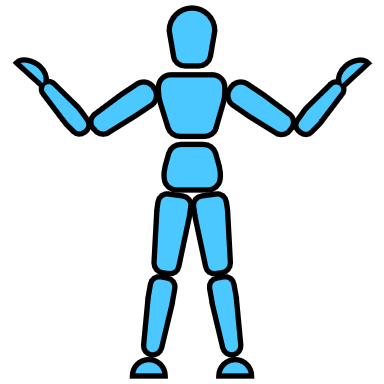 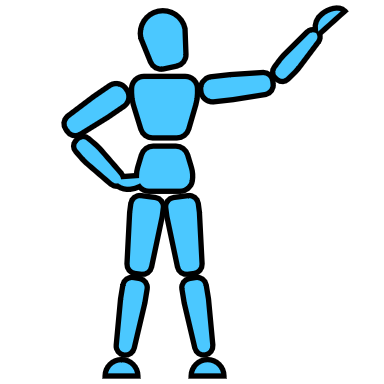 Motivy
-geografické vymezení (země, stát, kontinent)
-město vs vesnice  vs příroda
pointa
Vedlejší
postavy
Čas vyprávění
- přítomný, minulý
‹#›
Týden CJV 2024
Kdo?
Co?
Formální stránka: struktura příběhu
Postavy
Zápletka
Čas
Prostor
Kdy?
Kde?
‹#›
Týden CJV 2024
1) Použít již existující komiks
Možnosti použití komiksu
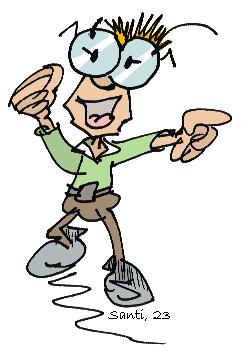 2) Vytvoření vlastního stripu
‹#›
Týden CJV 2024
Ad 1) Kreativní použití existujícího komiksu - příklad
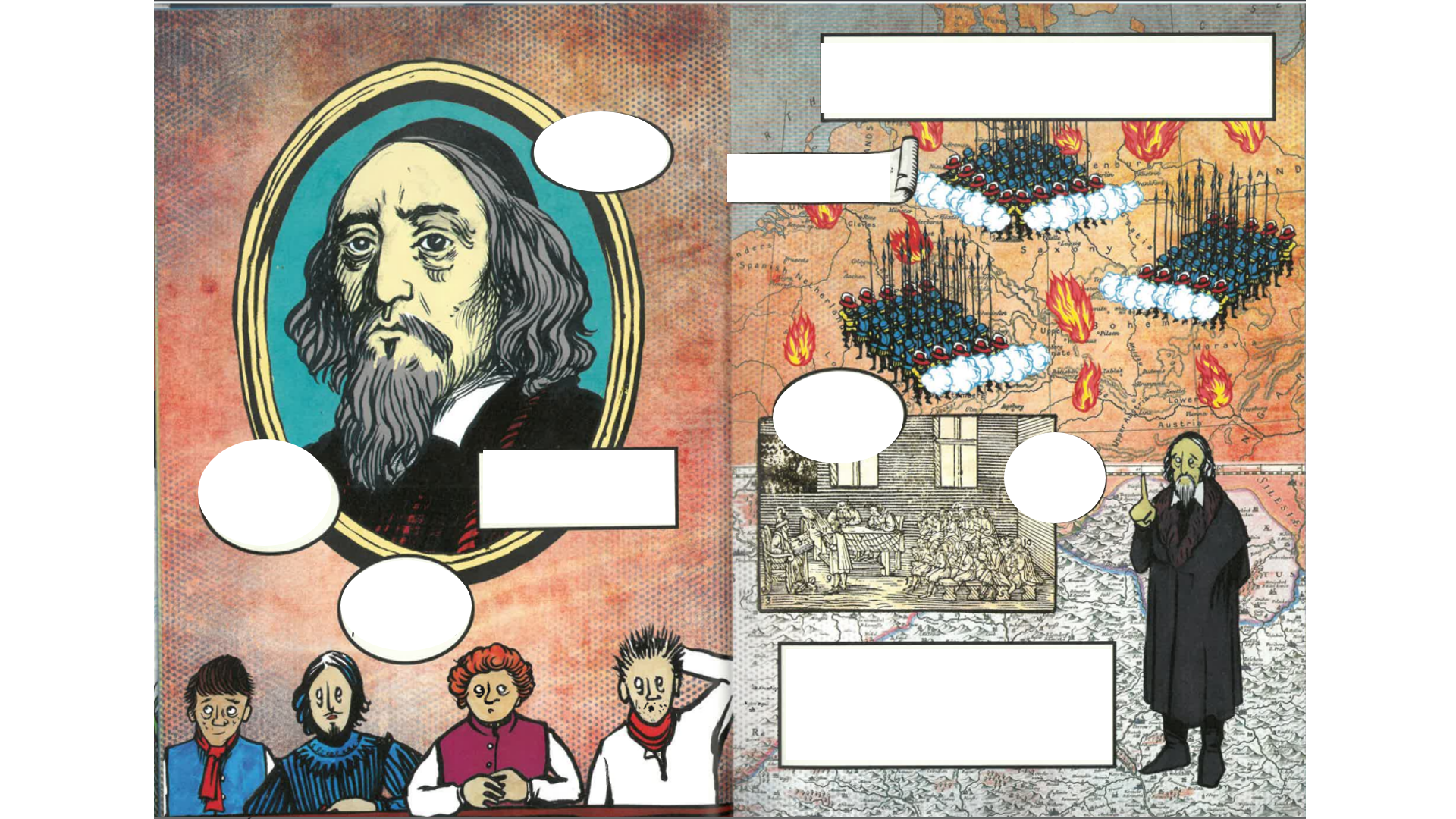 Sám v Muzeu
  Jan Ámos Komenský

  Krátký text, např. slovníkové heslo, se základními údaji
  Upravený komiks – zabělení bublin
‹#›
Týden CJV 2024
1) Koláž – s využitím tištěného materiálu např. fotografií, grafických prvků atd.
Ad 2)  Vytvoření vlastního stripu
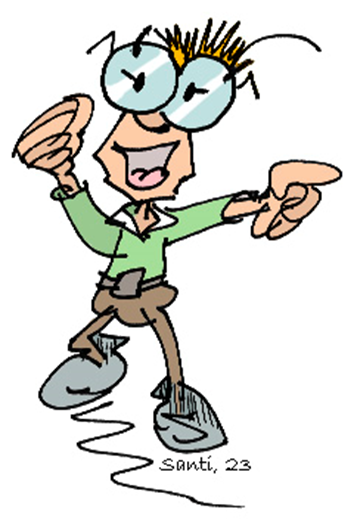 2) Kreslený strip – tvorba celého stripu na základě vlastní kresby, náčrtků
‹#›
Týden CJV 2024
Formální stránka: rozložení stránky
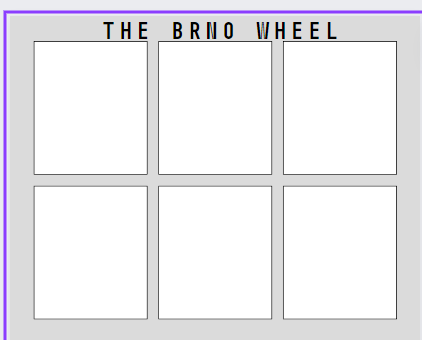 ‹#›
Týden CJV 2024
Formální stránka: rozložení stránky
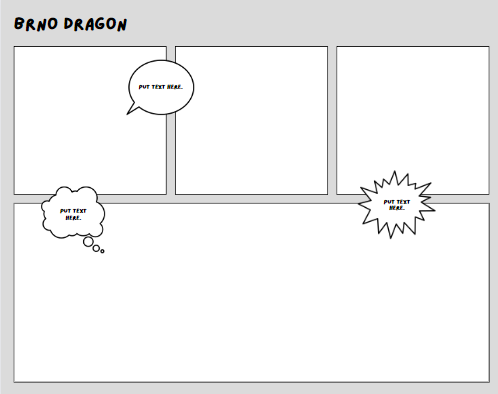 ‹#›
Týden CJV 2024
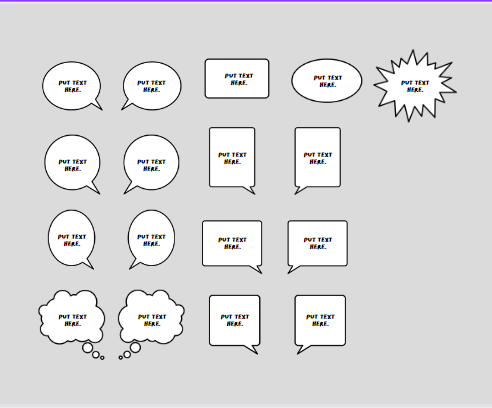 Bubliny
‹#›
Týden CJV 2024
Workshop pro SŠ v MZK, 26.9.2023
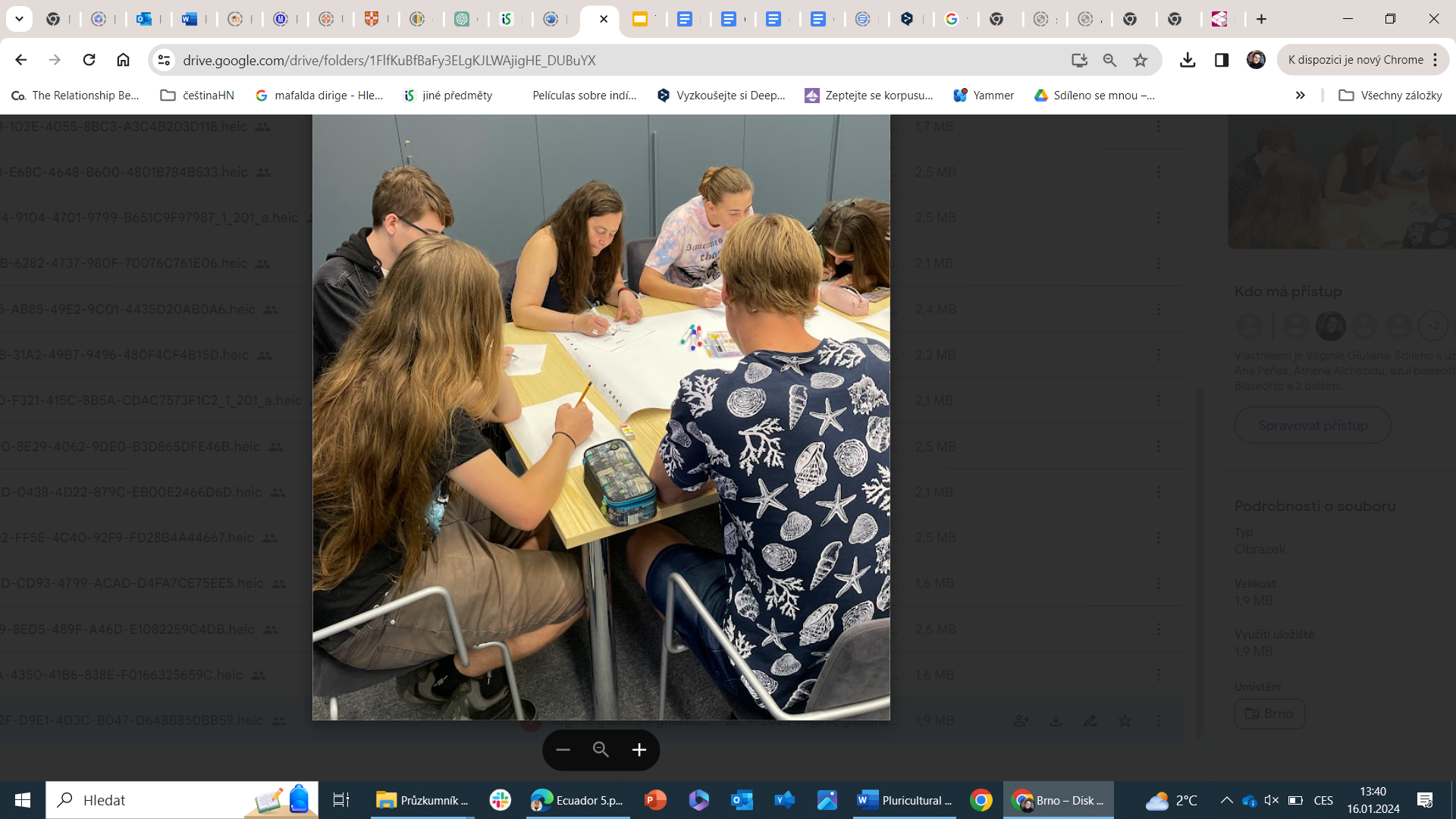 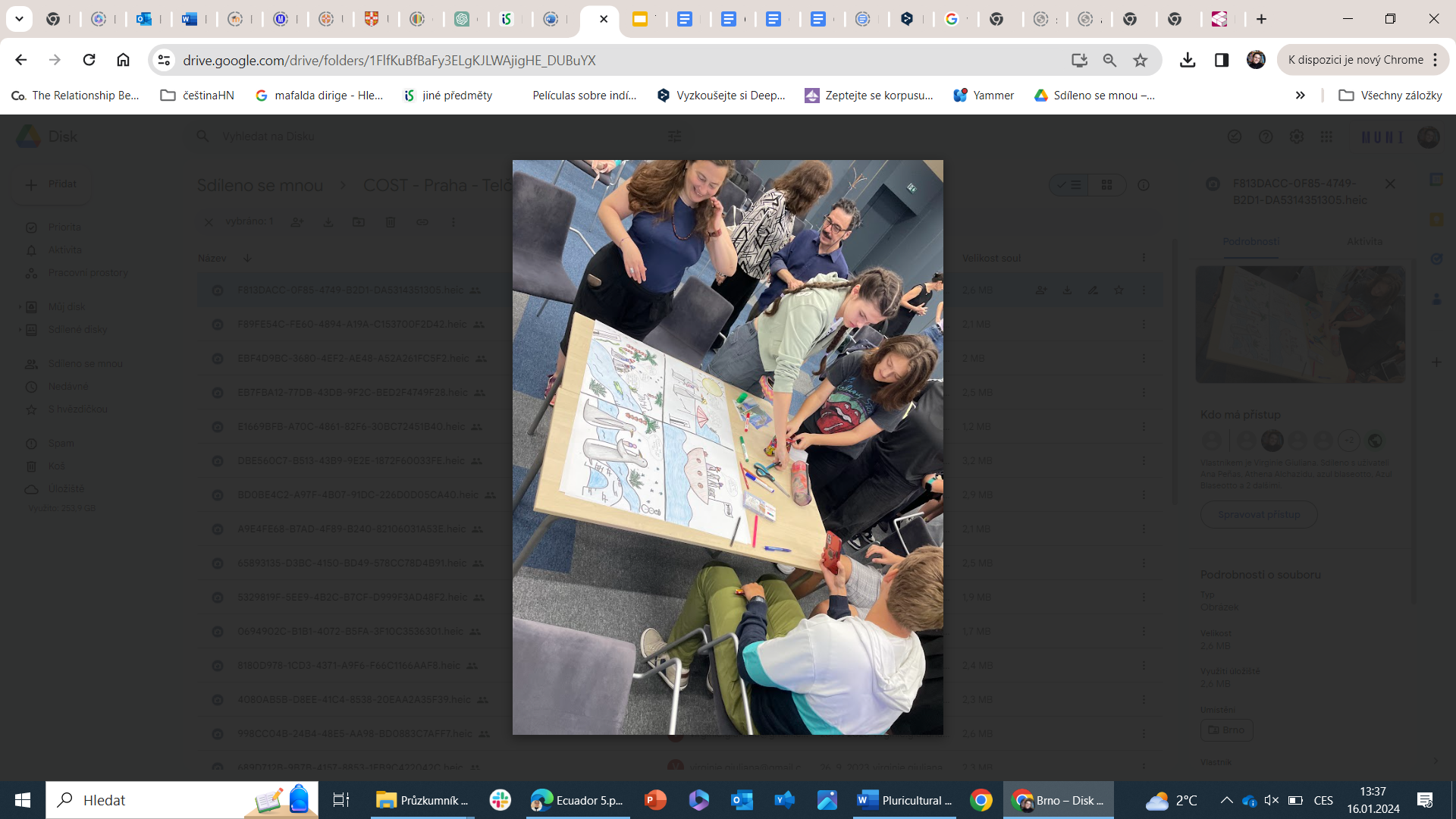 ‹#›
3. Workshop
‹#›
Týden CJV 2024
3. Workshop
Brainstorming
Aplikace – konkrétní postupy
Individuální/
kolektivní kreativní přístup
‹#›
Týden CJV 2024
Lorem ipsum dolor sit amet, consectetur adipiscing elit. Duis sit amet odio vel purus bibendum luctus.
Prezentace komiksů
Prezentace komiksů
Závěr
Lorem ipsum dolor sit amet, consectetur adipiscing elit. Duis sit amet odio vel purus bibendum luctus.
Diskuze
2. Diskuze
Shrnutí.
3. Závěrečná reflexe a feedback
‹#›
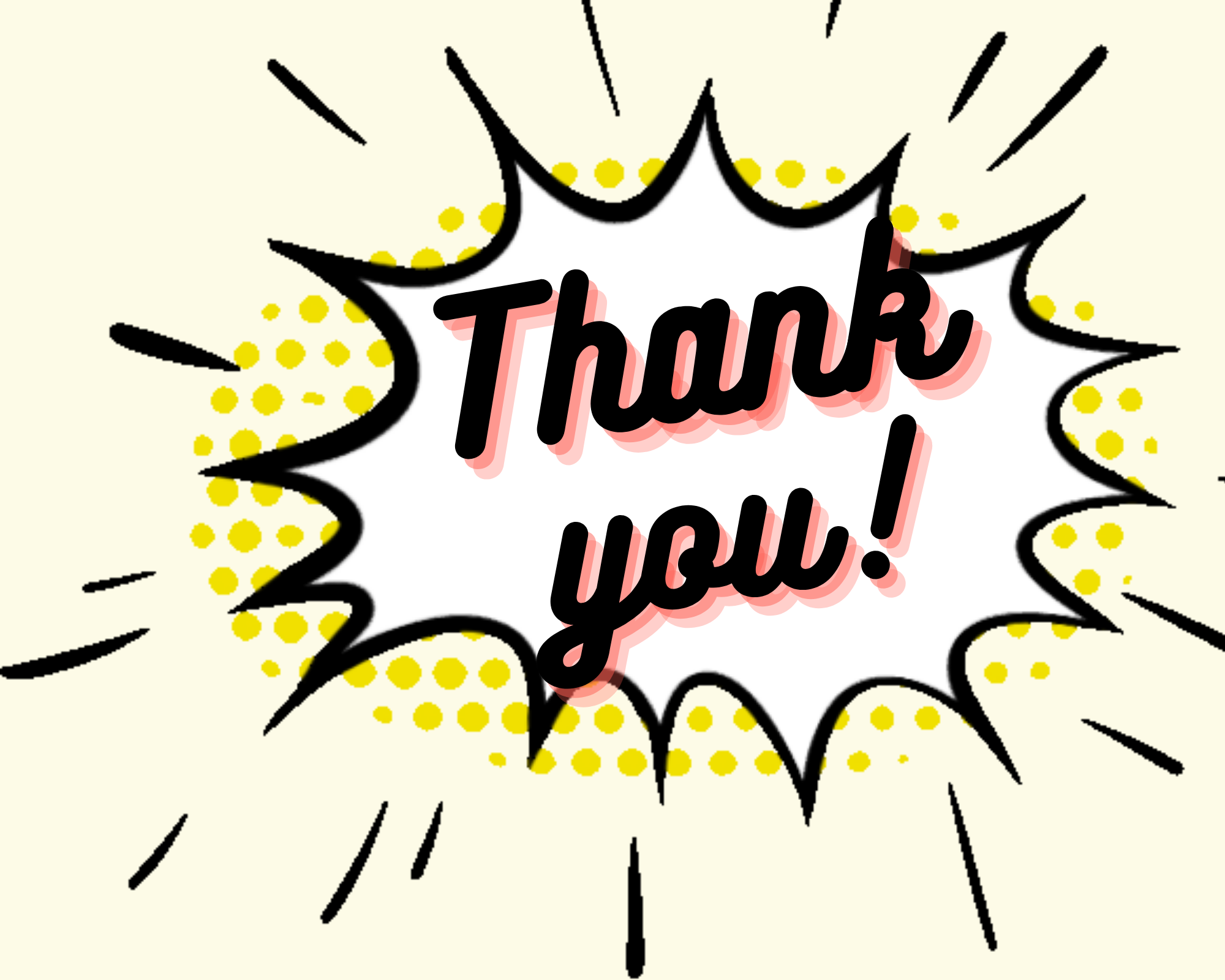 Děkujeme!
‹#›
Týden CJV 2024